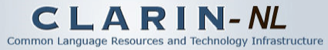 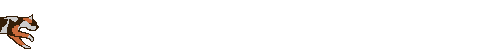 The Call 3 ISOcat workshop
Ineke Schuurmana, Menzo Windhouwerb
a Universiteit Utrecht and Katholieke Universiteit Leuven, b MPI for Psycholinguistics
ineke@ccl.kuleuven.be, menzo.windhouwer@mpi.nl
19 June 2012
CLARIN-NL ISOcat workshop
1
Agenda
hands-on session
19 June 2012
CLARIN-NL ISOcat workshop
2